Jo Murphy
June 14, 2022
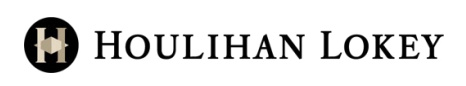 Houlihan Lokey            (NYSE: HLI)

BI First Cut Stock Reports    
       Four First Cuts in 2021
   
Manifest Investing Round Table 4/26/2022
WWW.BETTERINVESTING.ORG
1
Disclaimer
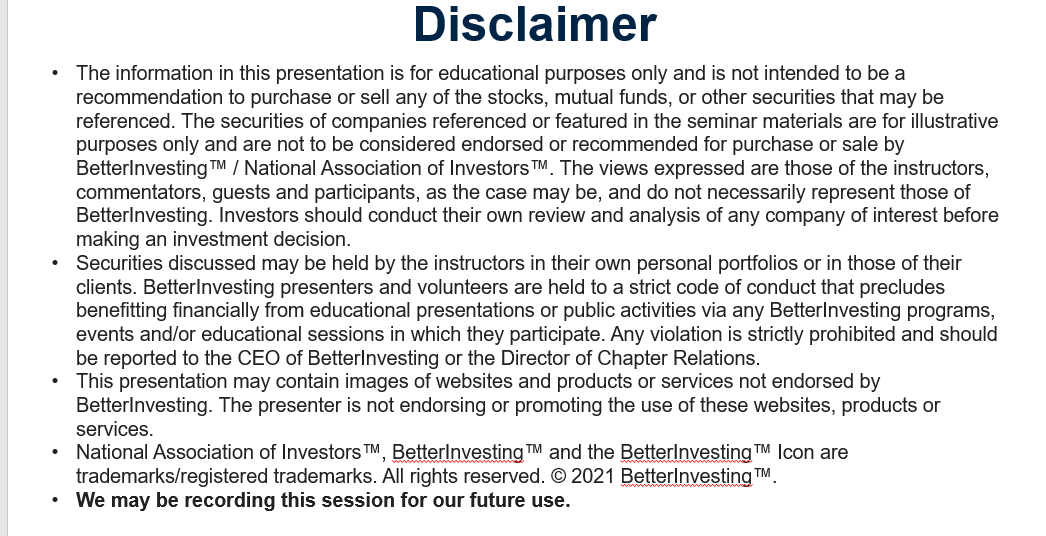 WWW.BETTERINVESTING.ORG
2
WWW.BETTERINVESTING.ORG
3
HLI Overview
Founded: 1972     Public: 2015

Headquarters: Los Angeles, CA

Regional Headquarters: U.S., Europe, Asia, Australia

Revenue Breakdown: Corporate Financings 53%, Restructurings 35%, and Advisory Services 12% 

Growth by acquisitions: most recent GCA Japan-based investment bank giving it a footprint in Asia-Pacific region.

Ownership: Officers & Directors 77.8%
Debt: Nil (per 4/23/2022 VL)  8% CFRA
WWW.BETTERINVESTING.ORG
4
What They Do
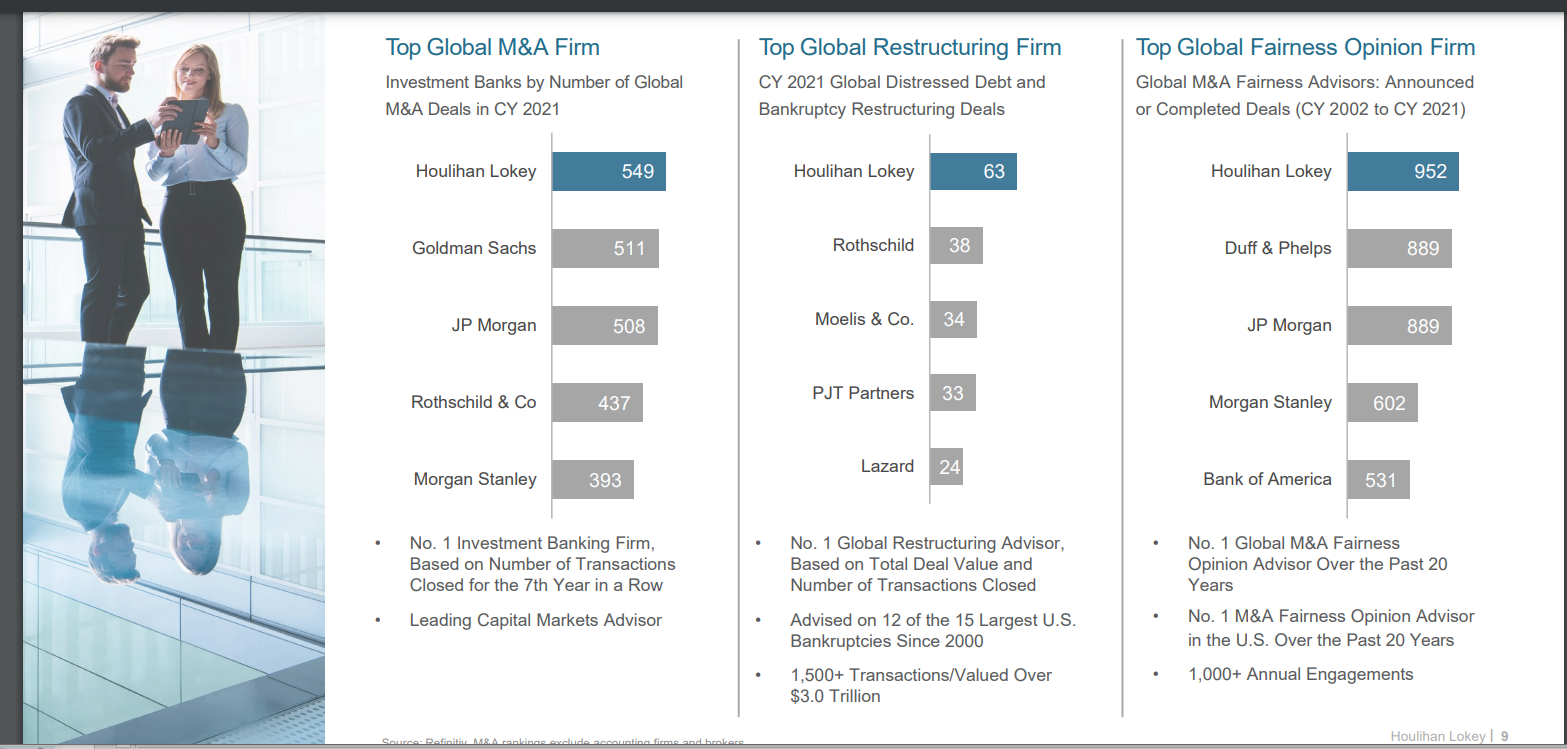 WWW.BETTERINVESTING.ORG
5
What They Do
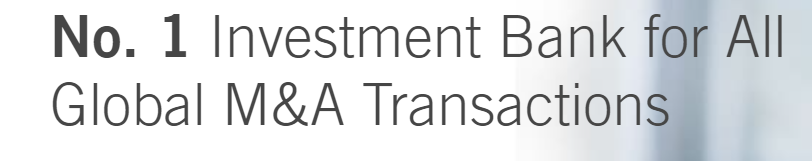 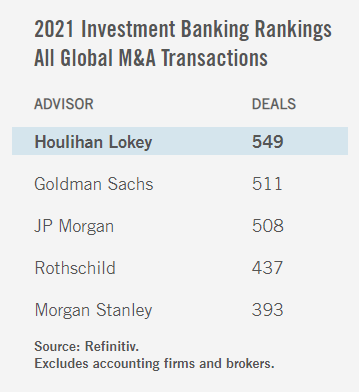 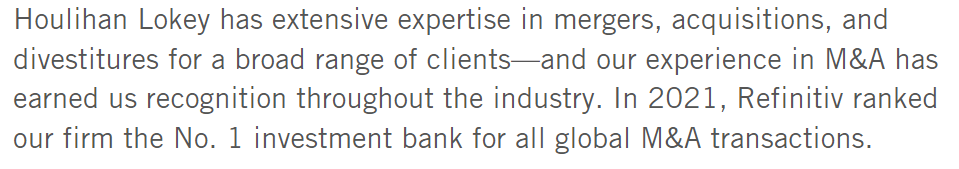 Ranks #1 for the last 7 years in the U.S.
WWW.BETTERINVESTING.ORG
6
What They Do
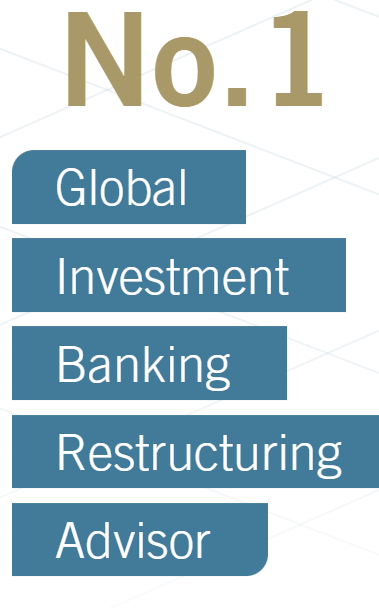 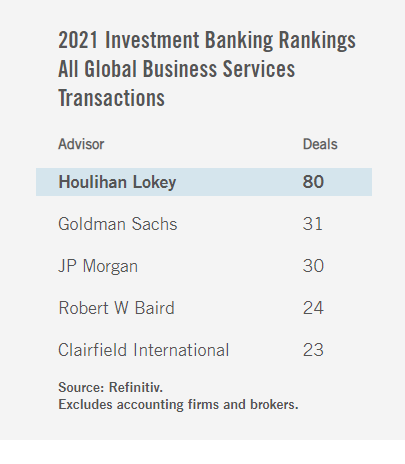 For the past 8 years
[Speaker Notes: Advised on 12 of the15 largest U.S. bankruptcies since 2000.]
WWW.BETTERINVESTING.ORG
7
What They Do
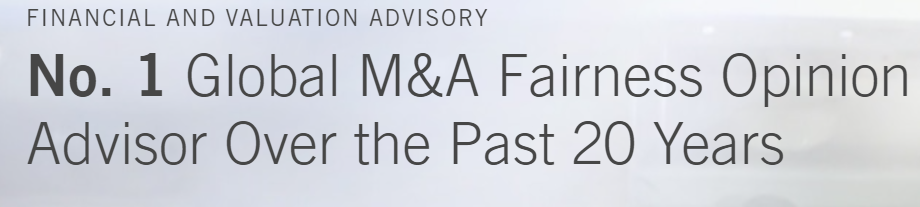 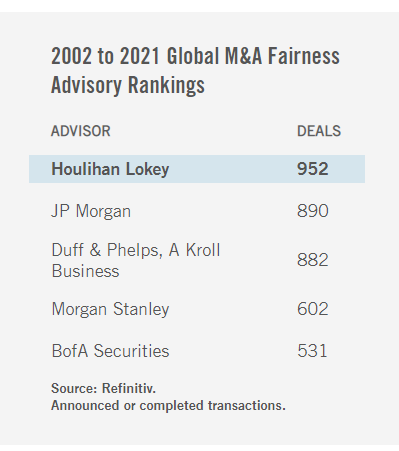 WWW.BETTERINVESTING.ORG
8
Summary Statistics
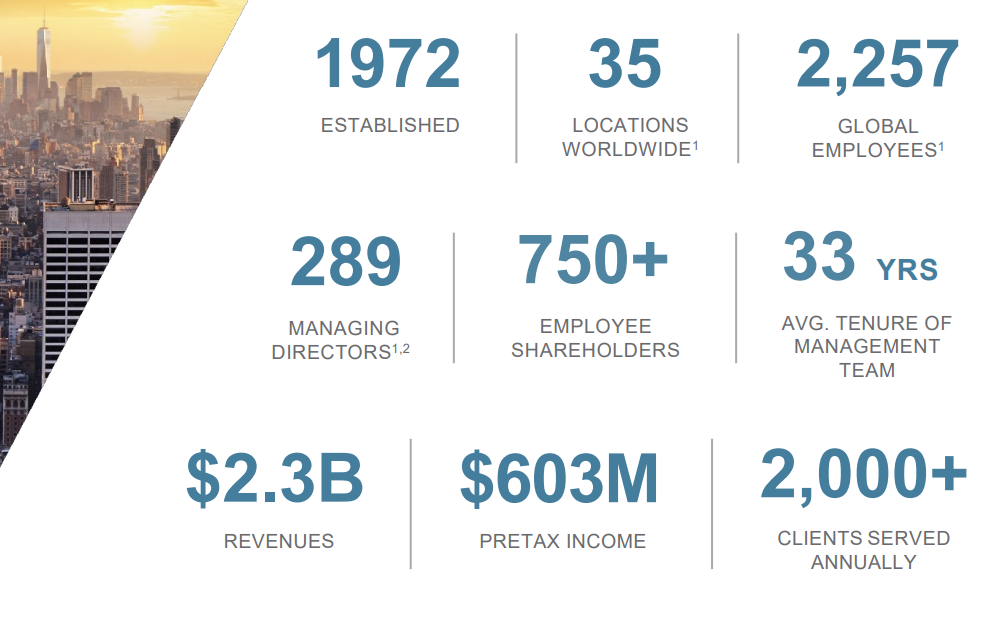 WWW.BETTERINVESTING.ORG
9
Strong Financial Performance
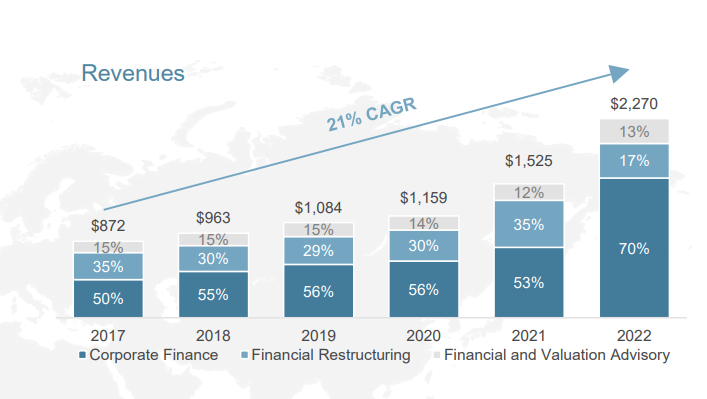 WWW.BETTERINVESTING.ORG
10
Strong Financial Performance
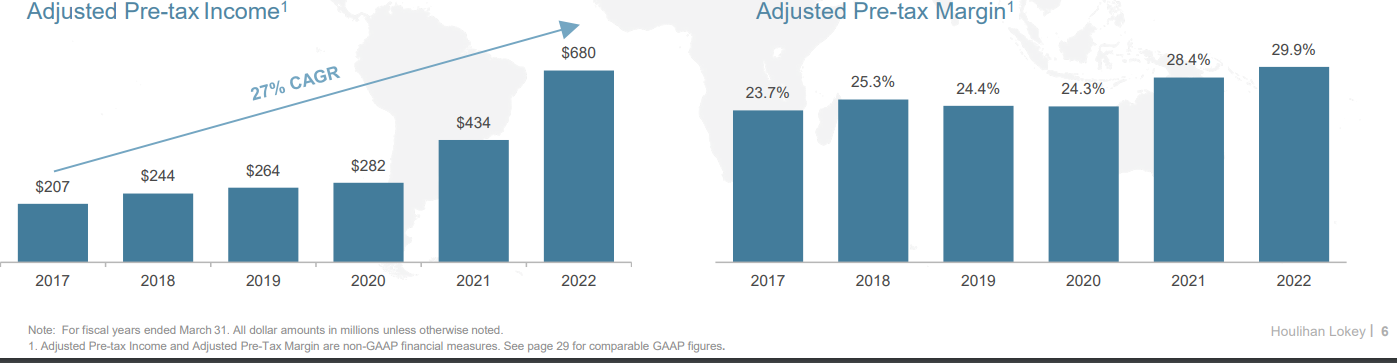 WWW.BETTERINVESTING.ORG
11
Governance
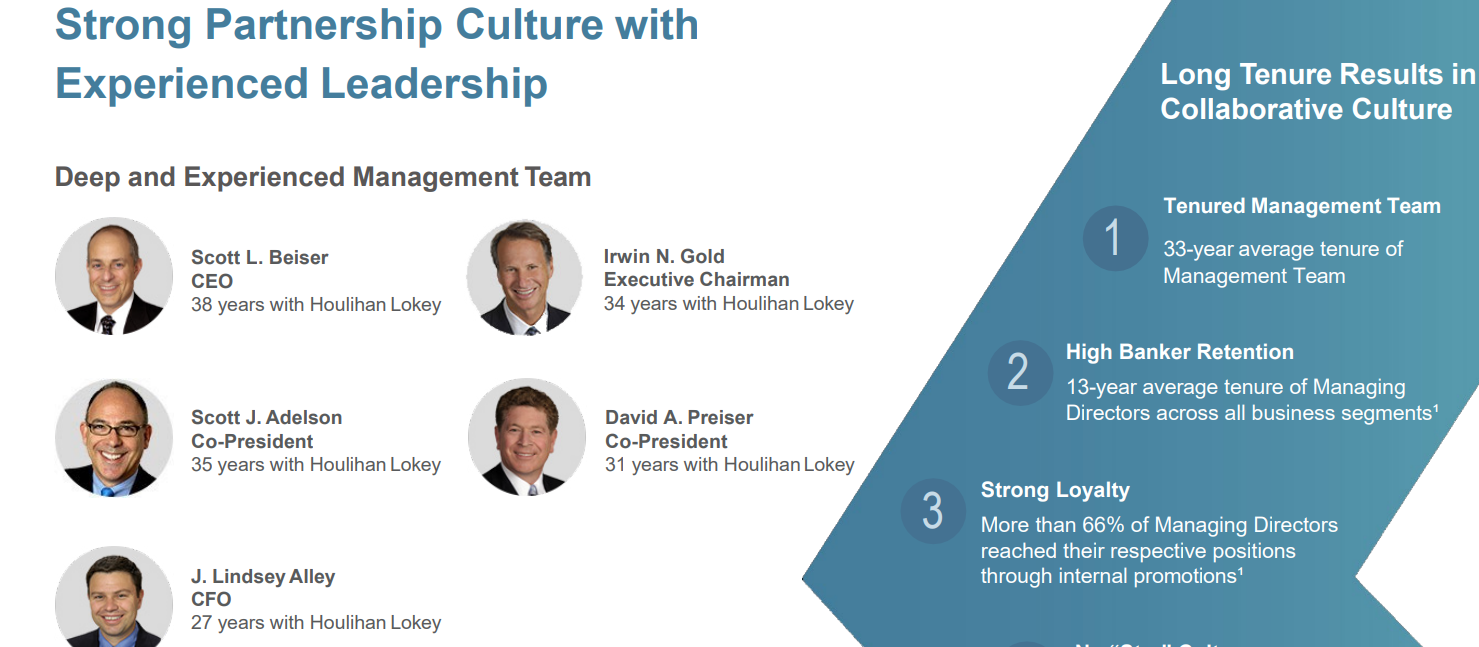 12
Diversified Industries
WWW.BETTERINVESTING.ORG
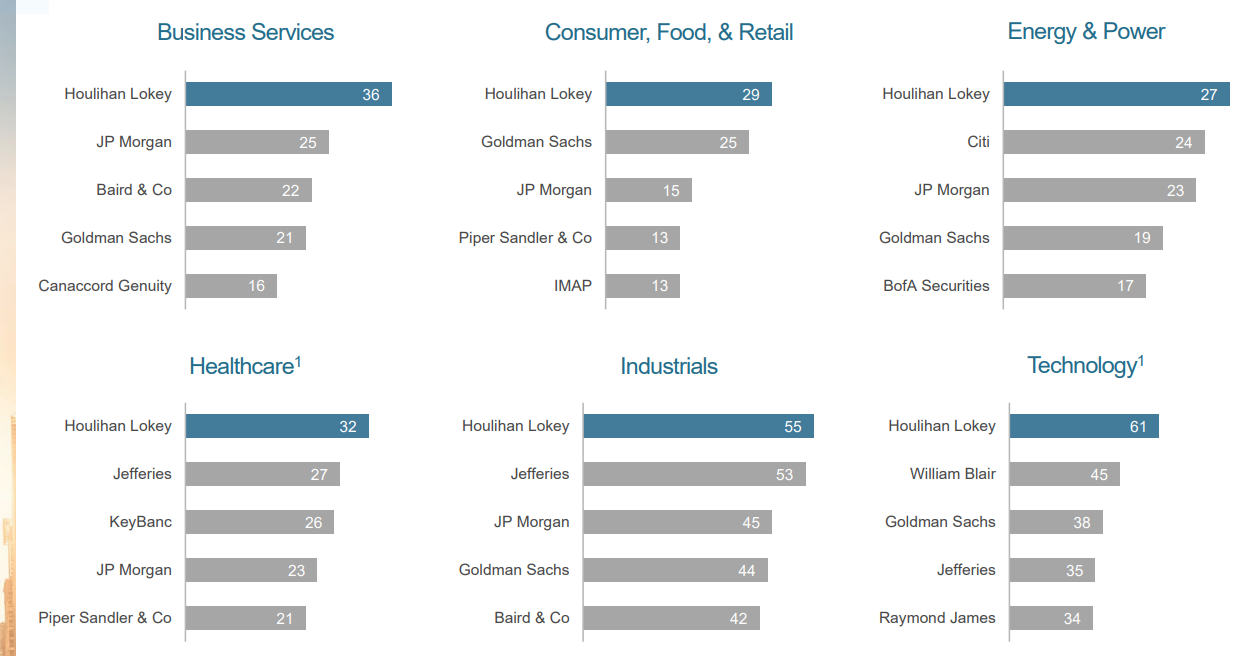 WWW.BETTERINVESTING.ORG
13
Diversified client base
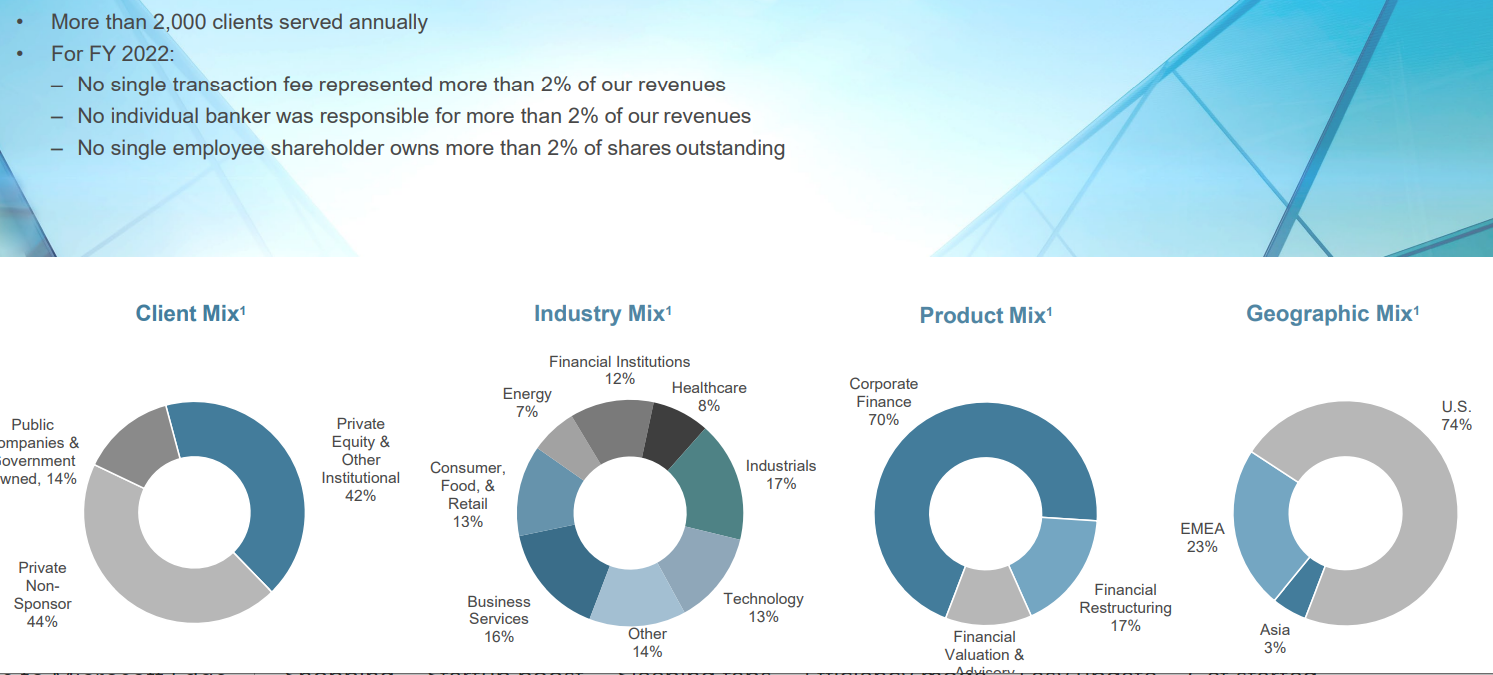 WWW.BETTERINVESTING.ORG
14
Where is the growth?
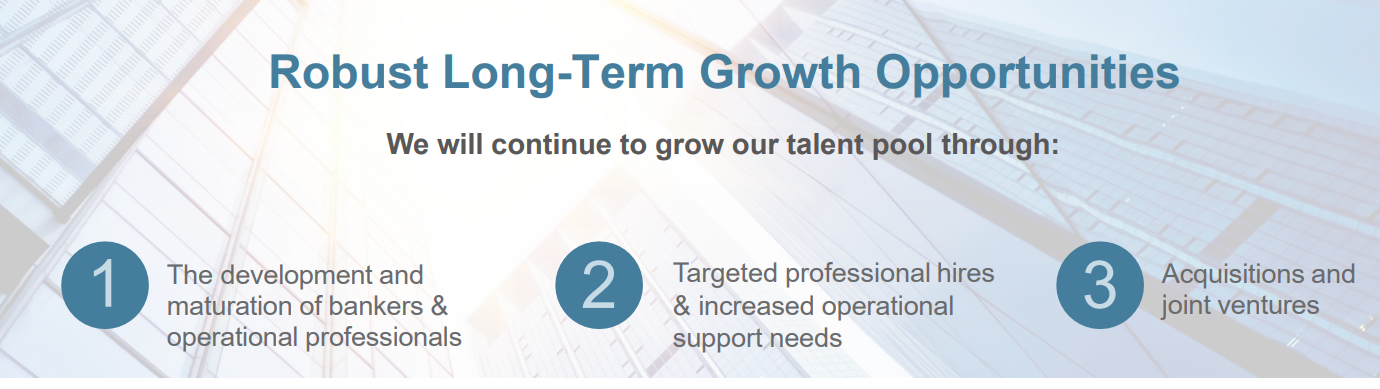 WWW.BETTERINVESTING.ORG
15
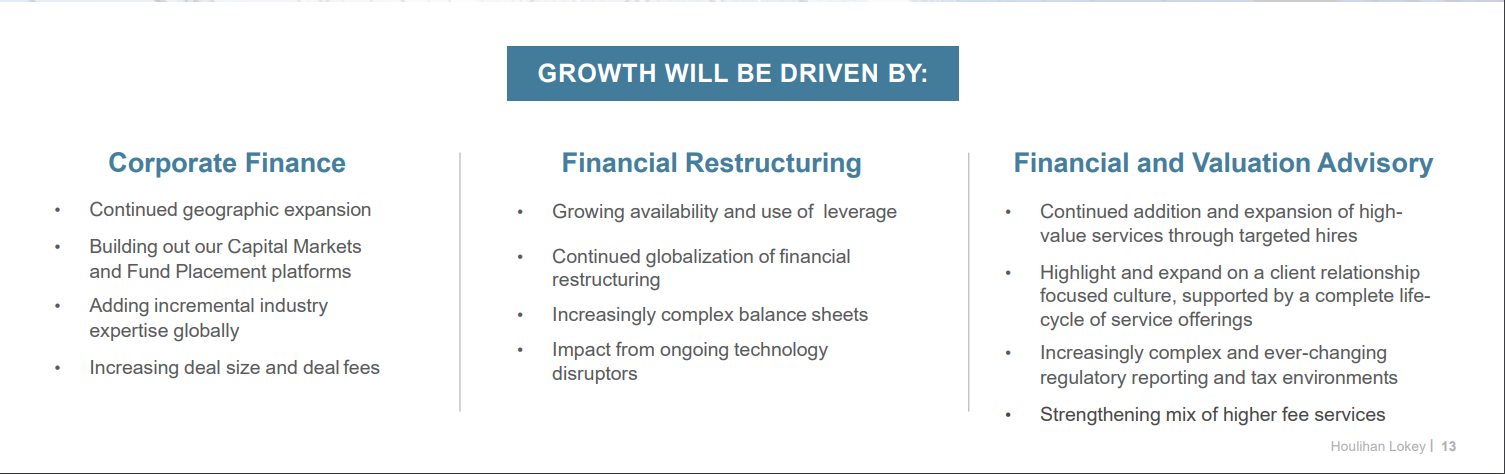 WWW.BETTERINVESTING.ORG
16
Analyst Coverage
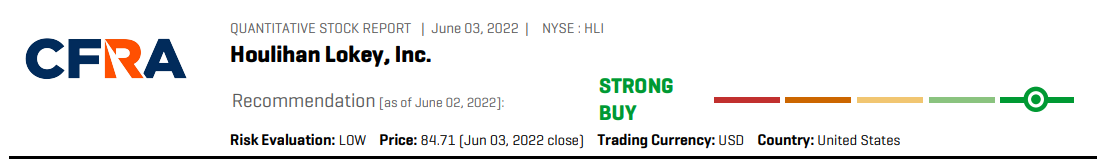 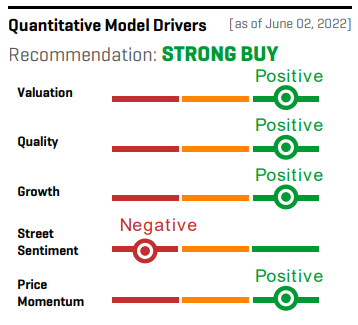 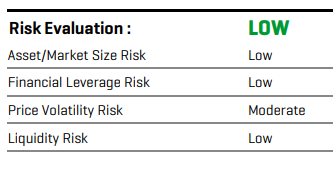 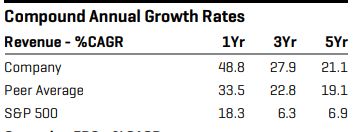 WWW.BETTERINVESTING.ORG
17
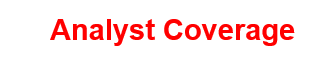 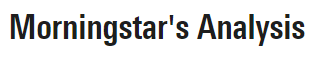 Manifest Investing
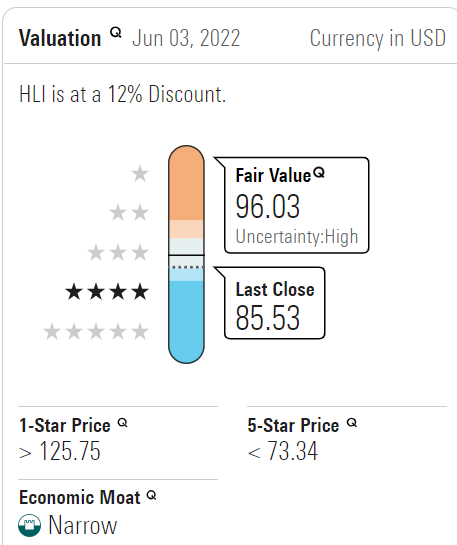 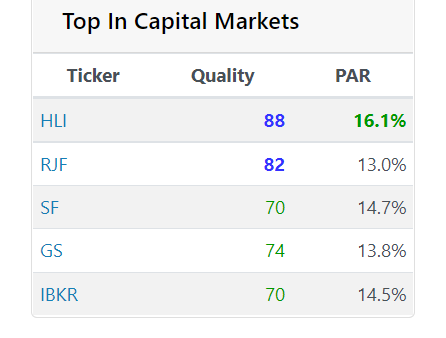 WWW.BETTERINVESTING.ORG
18
Value Line Projections
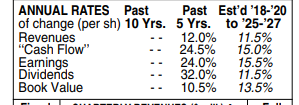 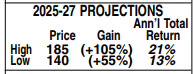 The purchase of GCA brought a Japan-based investment bank with a technology-industry focus into the fold. After the acquisition, the company stands out as the most active M&A advisor in the technology arena. Furthermore, Houlihan now has a substantial footprint in the Asia/Pacific region, which management has indicated will be a target for future investments. Before the GCA acquisition, the company has made a number of substantial acquisitions in Europe, where Houlihan now stands out as one of the largest M&A advisors.
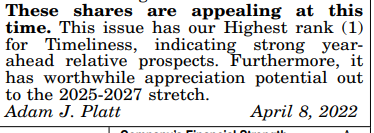 WWW.BETTERINVESTING.ORG
19
Triple Play?
PE Expansion
Depressed price
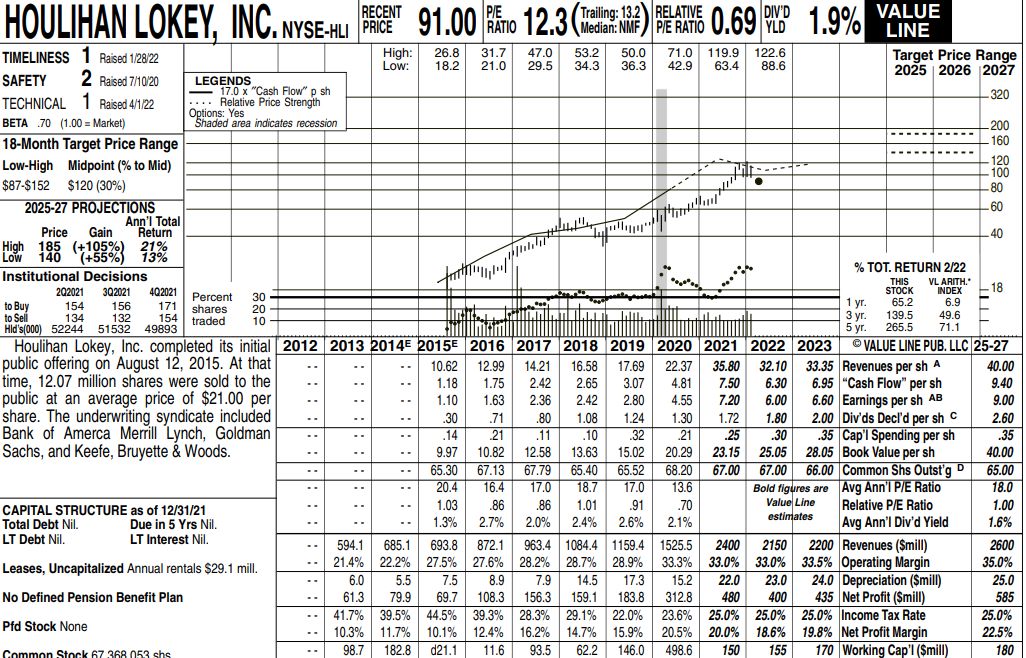 Rising earnings
[Speaker Notes: Depressed Price: High price in 2021: $122.6     Low: 88.6 Today’s $85.91  and undervalued for the past 5 years while earnings  have been steadily increasing.
Room for PE expansion : Current PE of 12.3, and expected average PE of 18 (VL)
Net Margin expansion:  2021”s $18.6 expected 22.5 in 5 in  five years.]
WWW.BETTERINVESTING.ORG
20
Value Line updates
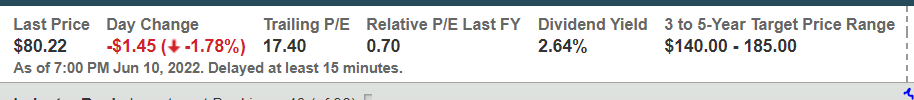 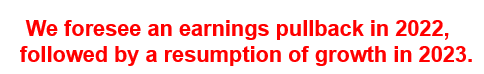 Rank & rating changes:4
4/29/22 - Technical rank down
5/6/22 - Technical rank down
5/6/22 - Timeliness TM rank down
6/3/22 - Timeliness TM rank down
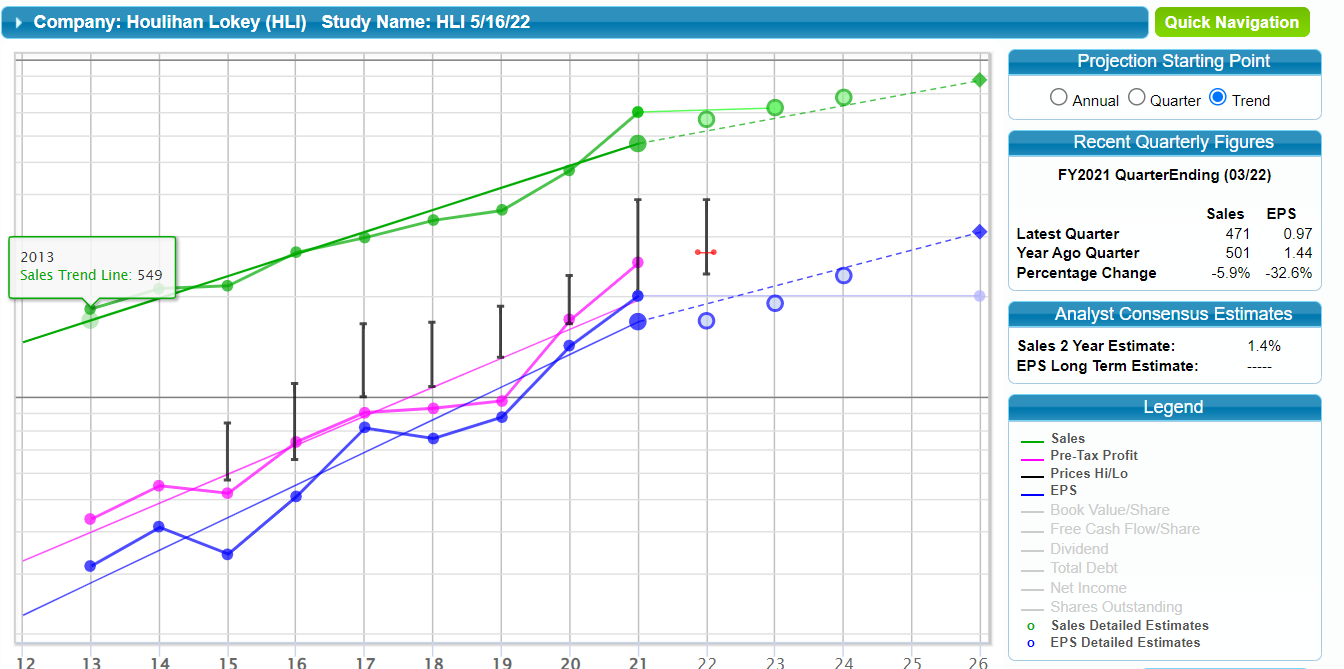 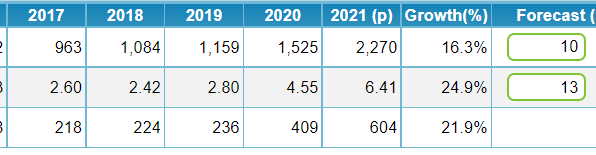 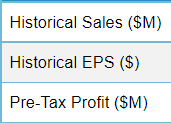 WWW.BETTERINVESTING.ORG
22
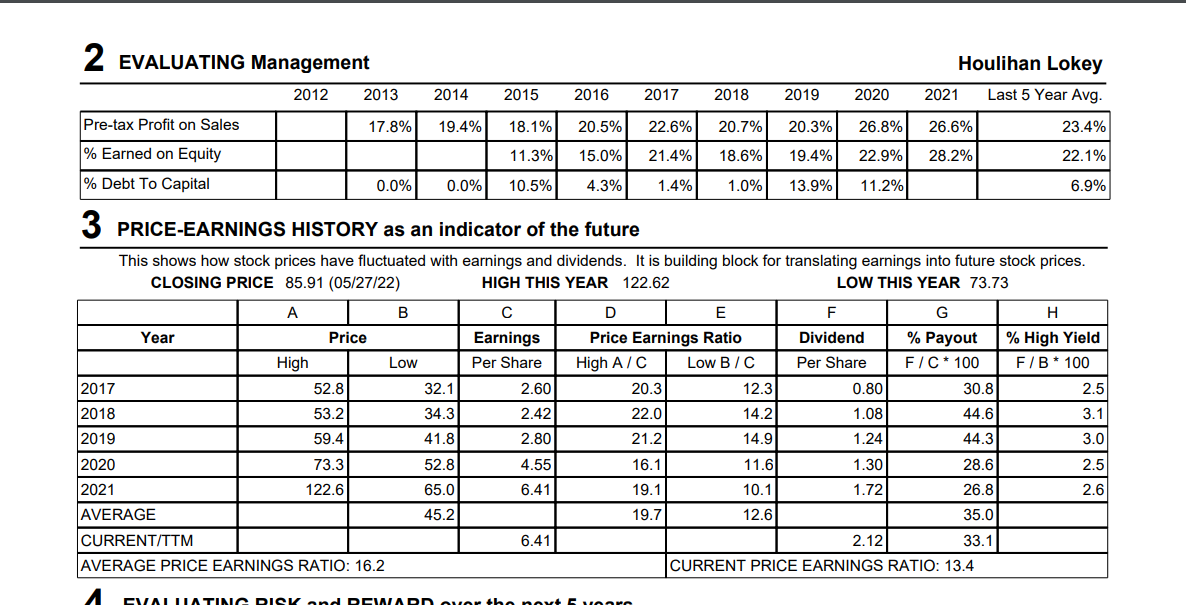 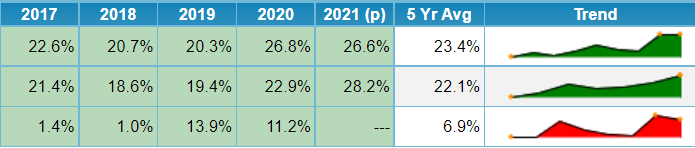 WWW.BETTERINVESTING.ORG
23
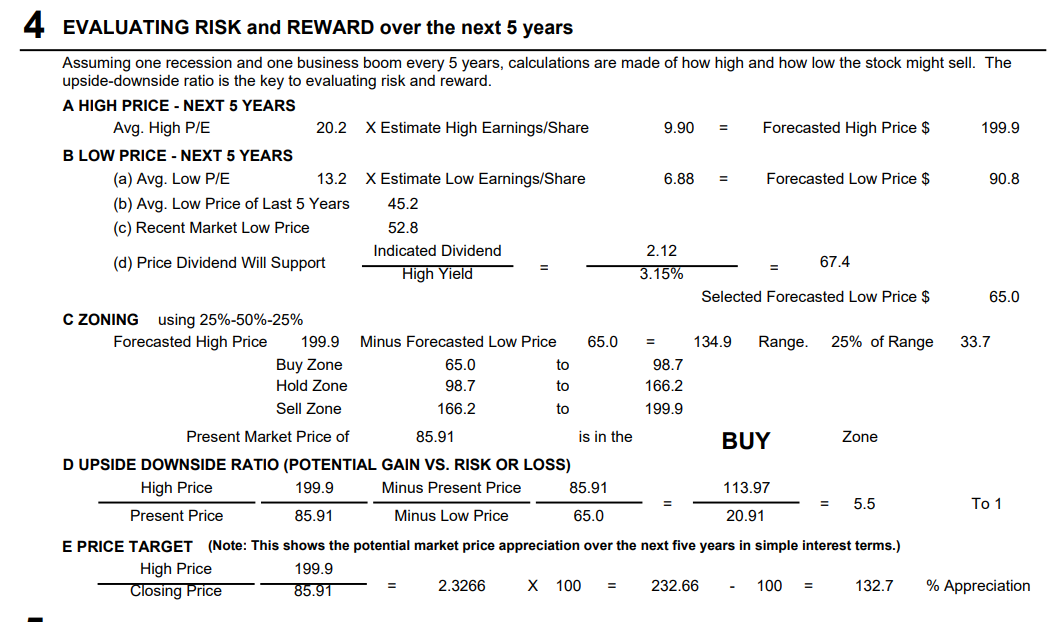 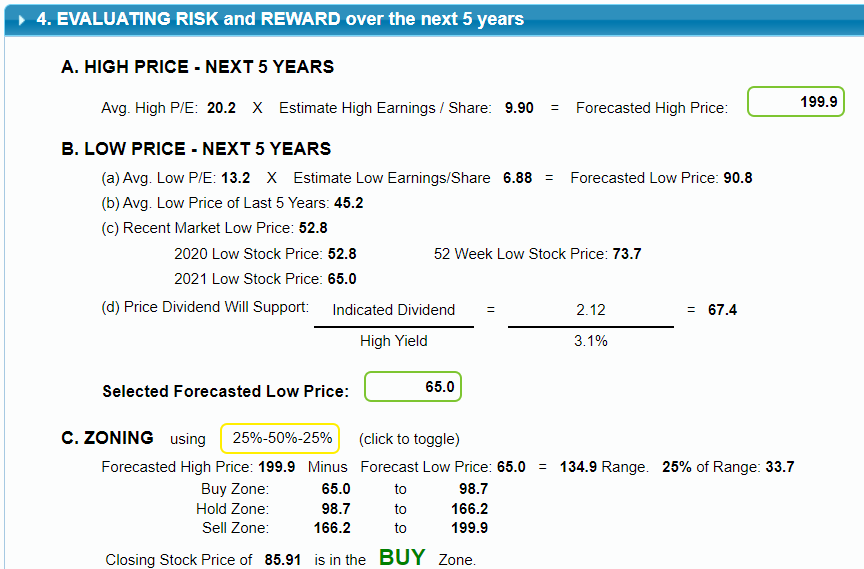 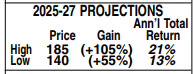 WWW.BETTERINVESTING.ORG
24
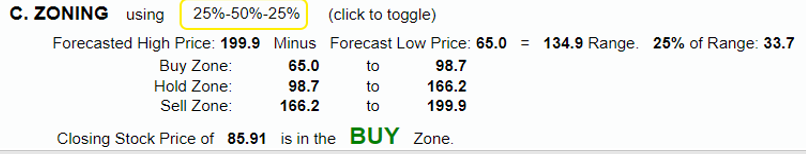 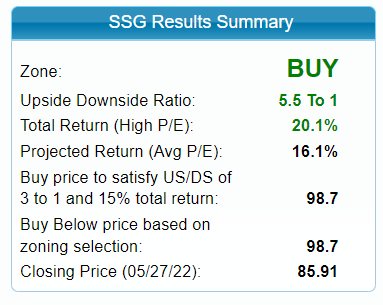 WWW.BETTERINVESTING.ORG
25
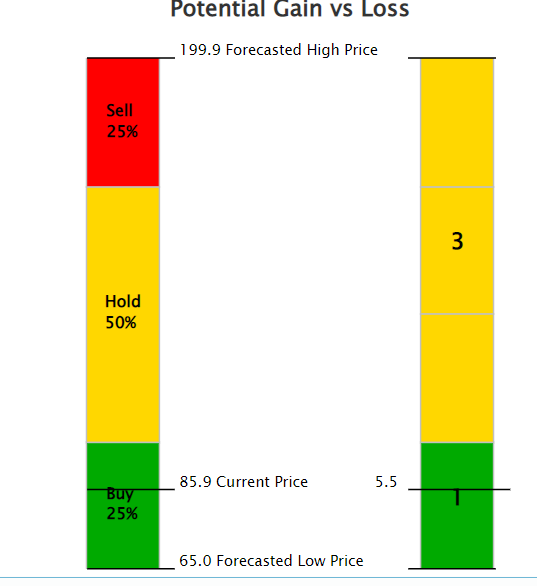 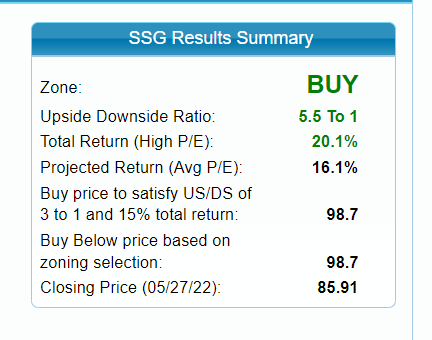 WWW.BETTERINVESTING.ORG
26
Houlihan Lokey Conclusion
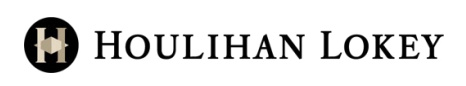 HLI is a medium-sized rather mature company that is still growing

It is well-managed and profitable

It is on sale now below its average PE and below Morningstar’s FV of $96

It is a worthy candidate for further study and possible  purchase.